TALLER POOJAVA
ERNESTO GOMEZ VARGAS
OBJETIVOS
REALIZAR UNA APLICACIÓN SENCILLA DE P.O.O
FAMILIARIZARSE CON LA HERRAMETA  NETBEANS
APLICAR EL CONCEPTO DEL ENCAPSULAMIENTO
FORMA 1
Se manipulan el DATO1 y DATO2 con los métodos set y get, lo anterior debido a que los atributos de la clase deben ser privados
SE CREA UN NUEVO PROYECTO
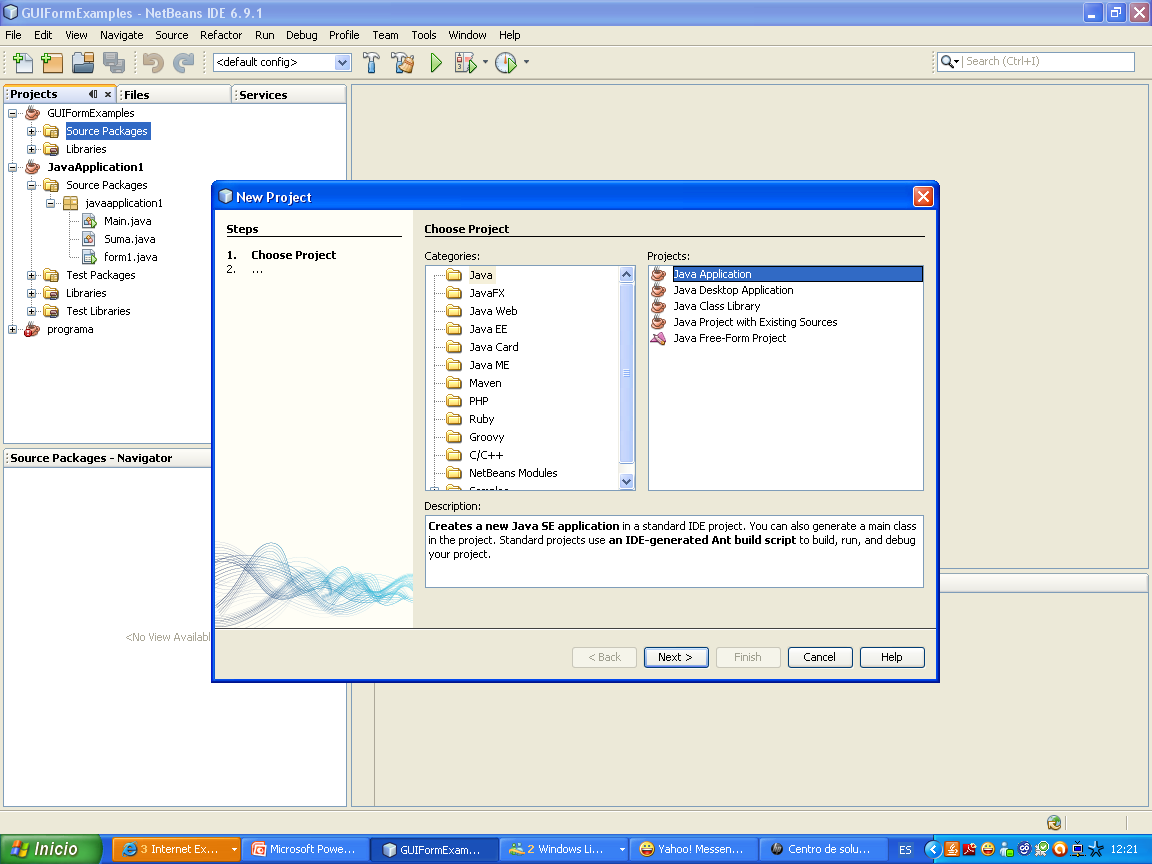 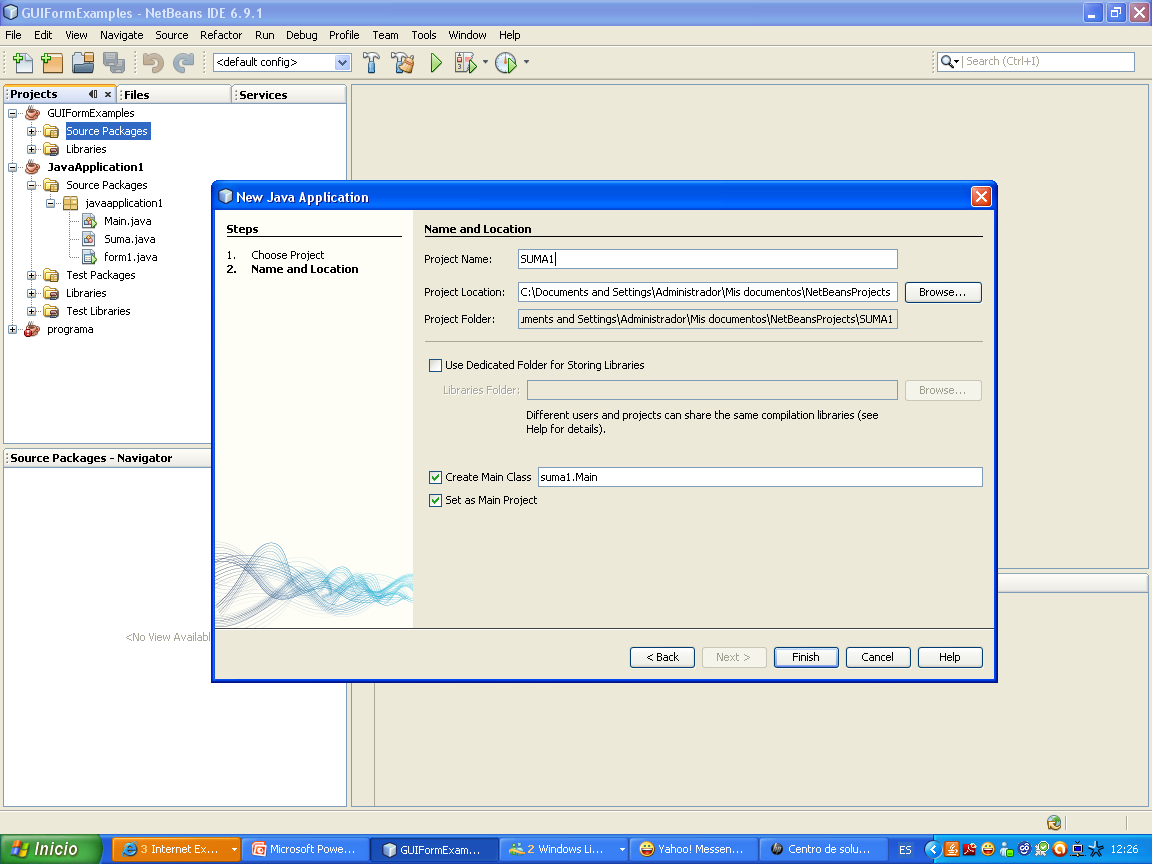 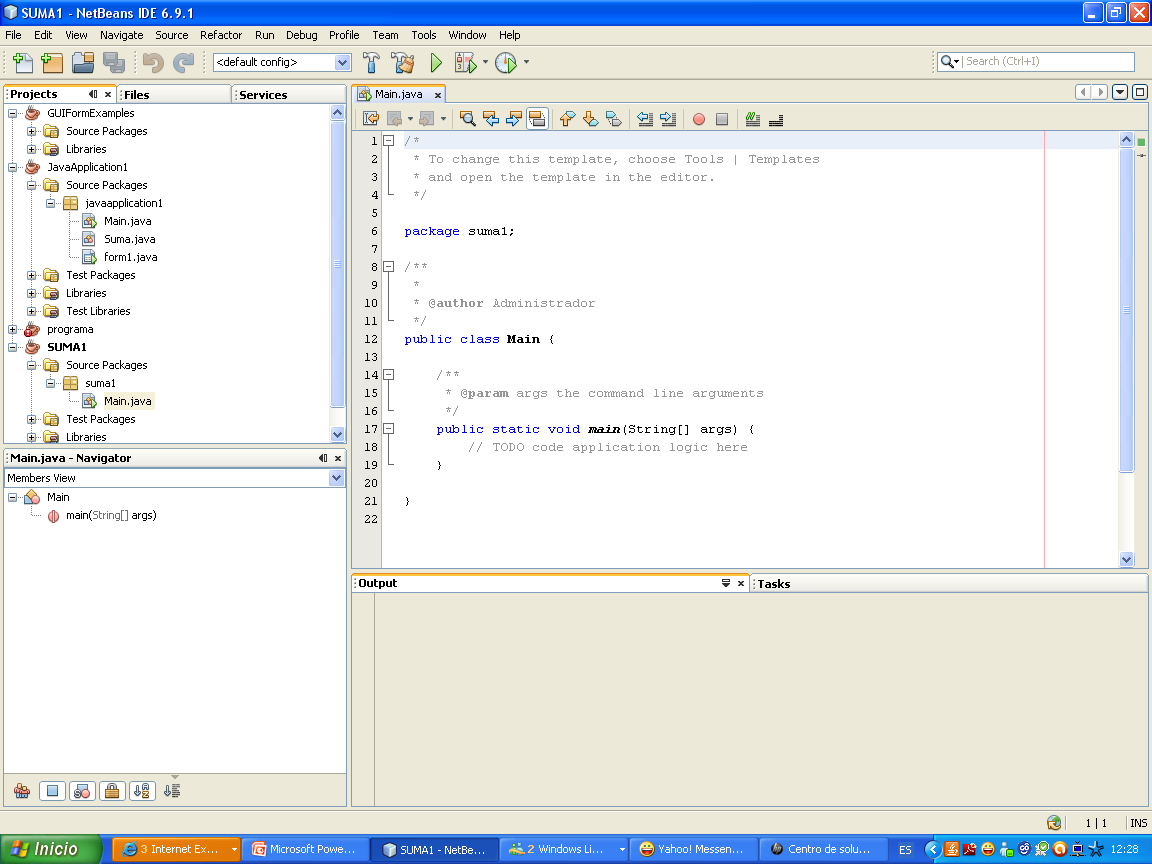 Se crea una nueva Clase
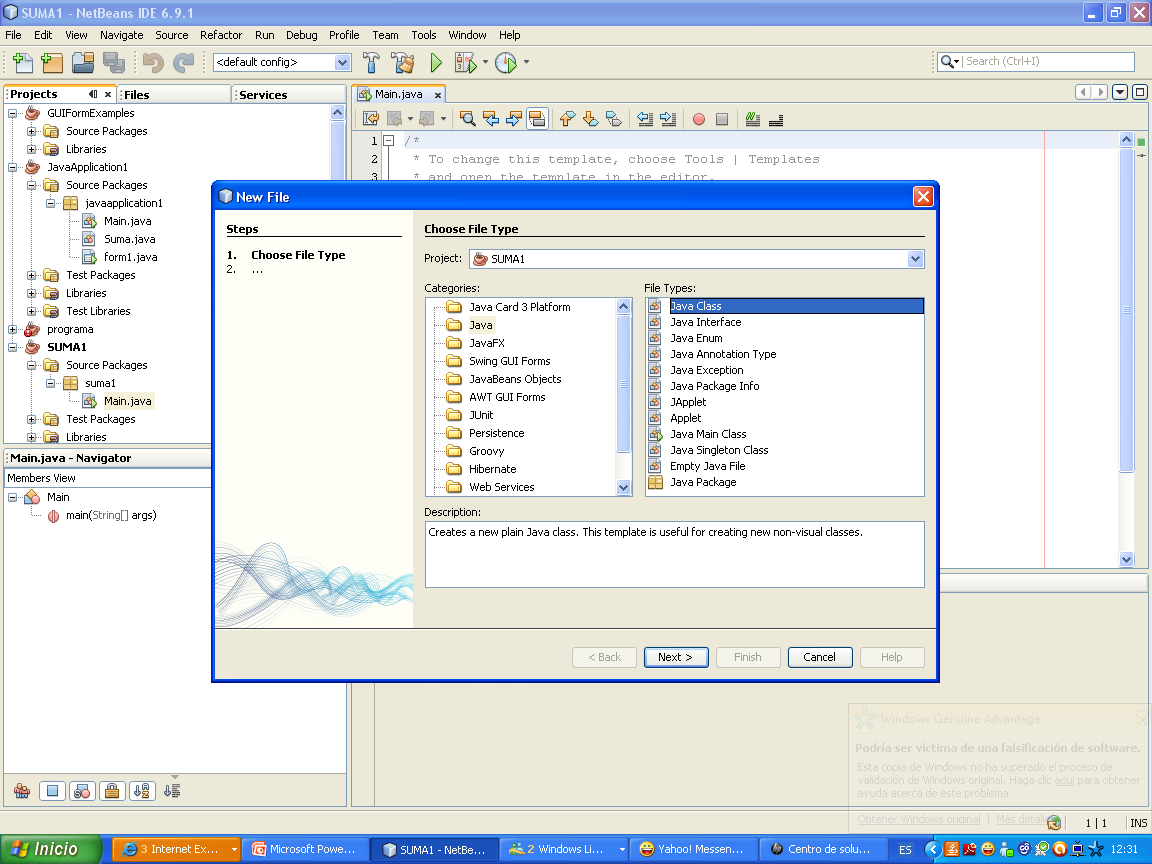 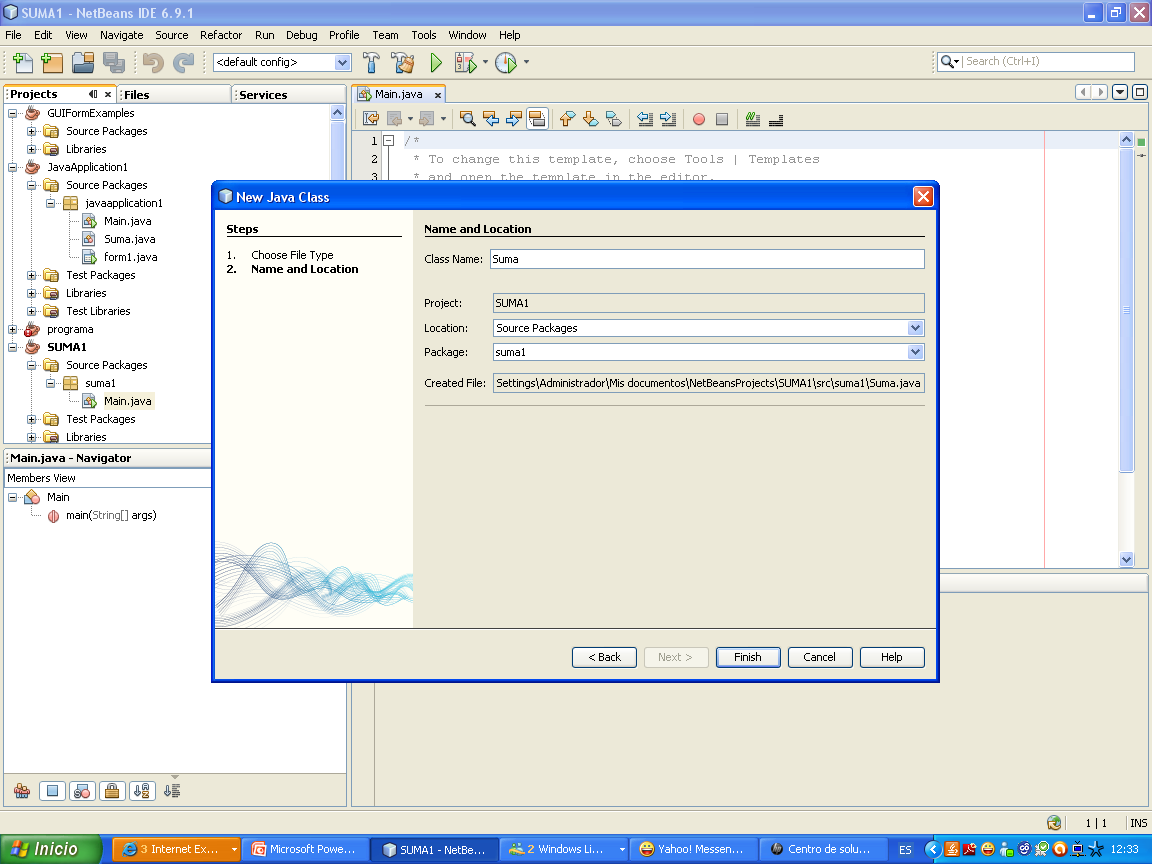 Digitamos el siguiente código de la clase
Package SUMA1;
public class Suma {
private double dato1;
private double  dato2;
public Suma() {
    	System.out.println("Hola Clase"+" de informatica");
      }
public void setDato1(double d1){
	this.dato1 =d1;
 }
public double getDato1(){
	return this.dato1;
  }
 public void setDato2(double d2){
	this.dato2 =d2;
}
public double getDato2(){
           return this.dato2;
 }
public double sumar(){
return  dato1 + dato2;
 }
}
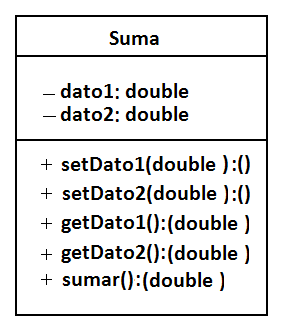 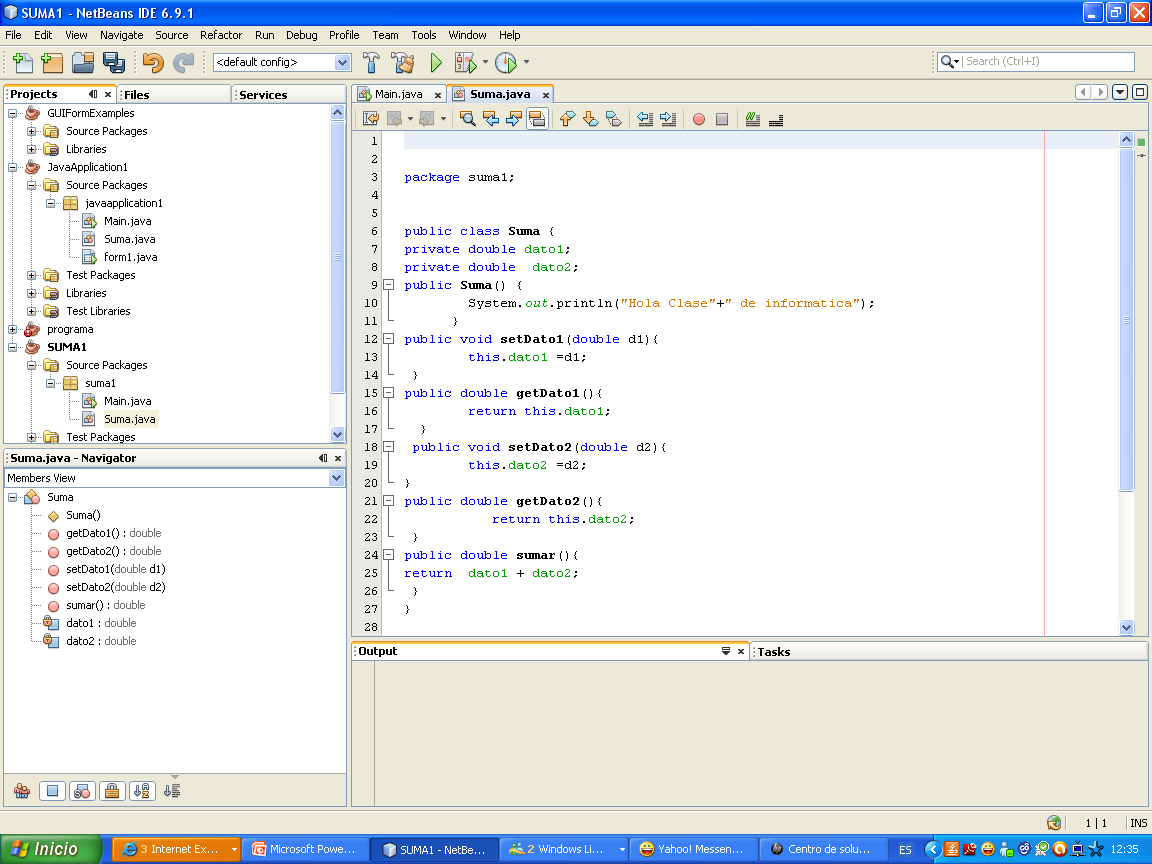 Se agrega un formulario
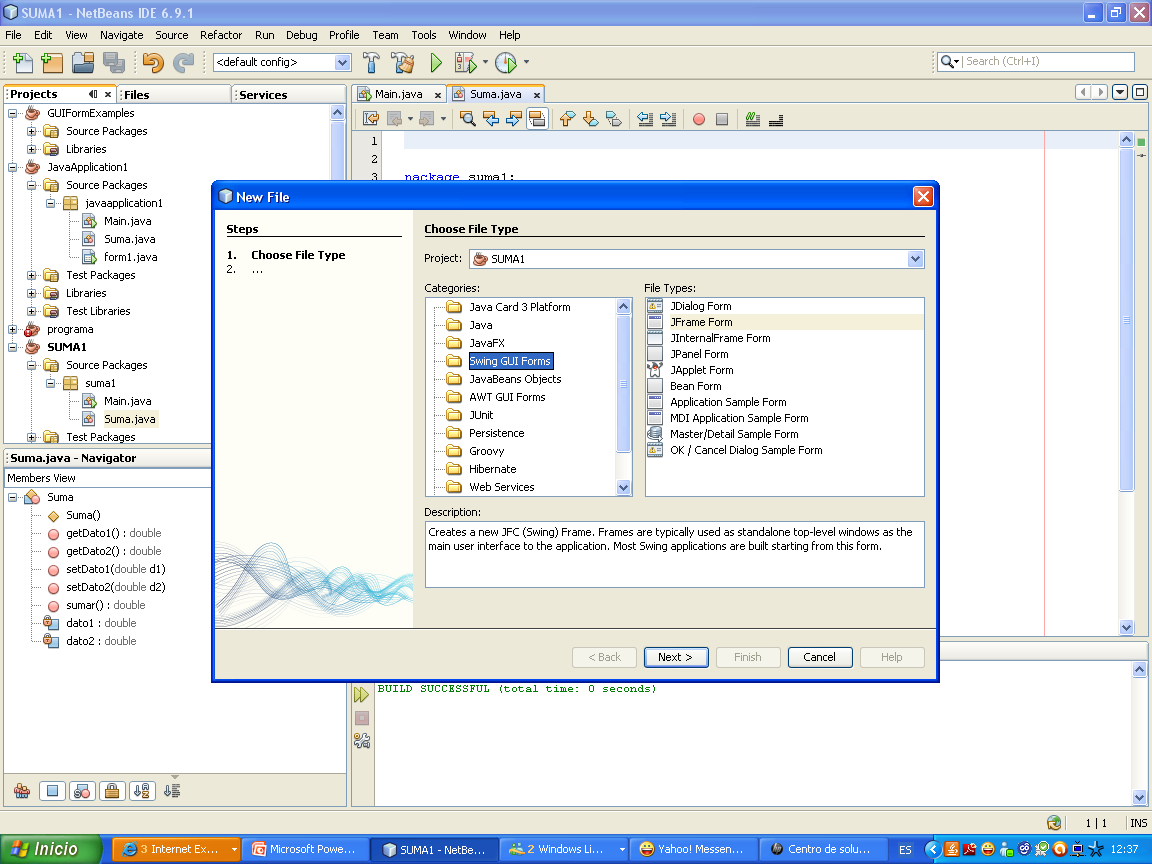 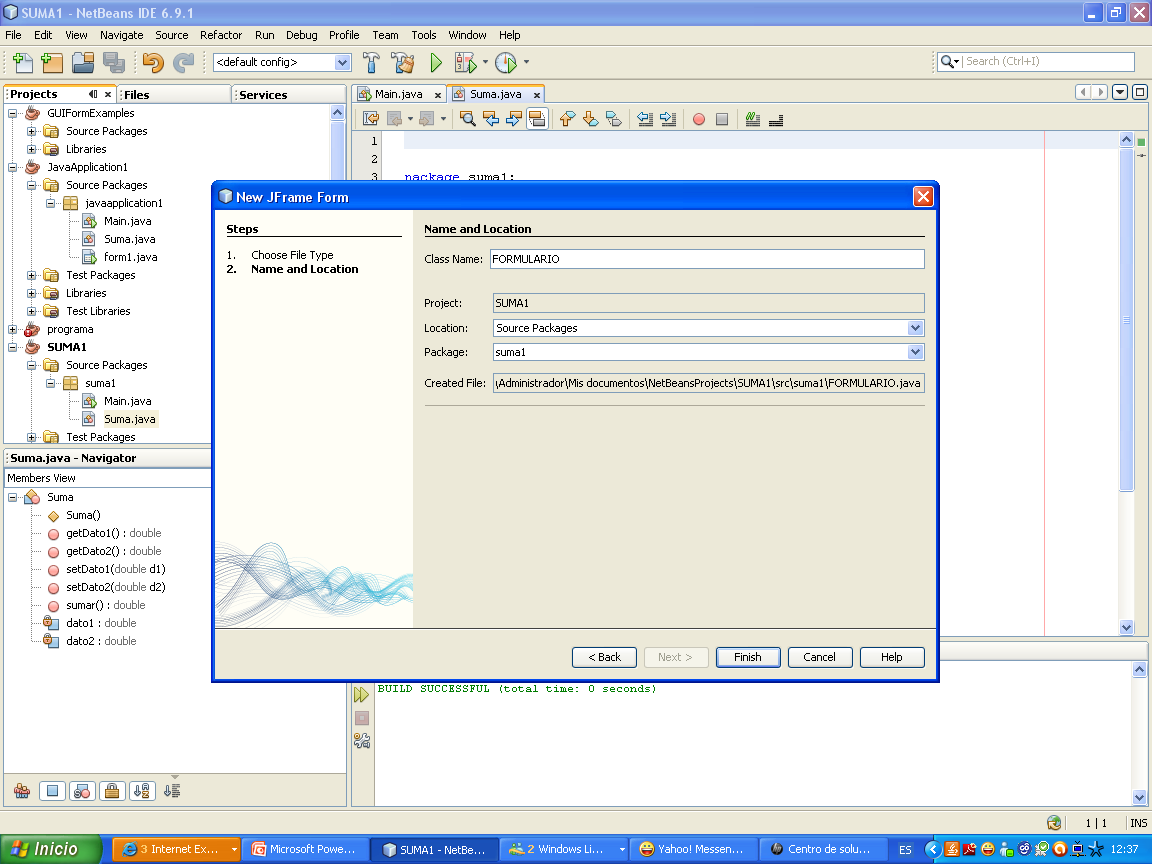 Se agregan los elementos del formulario
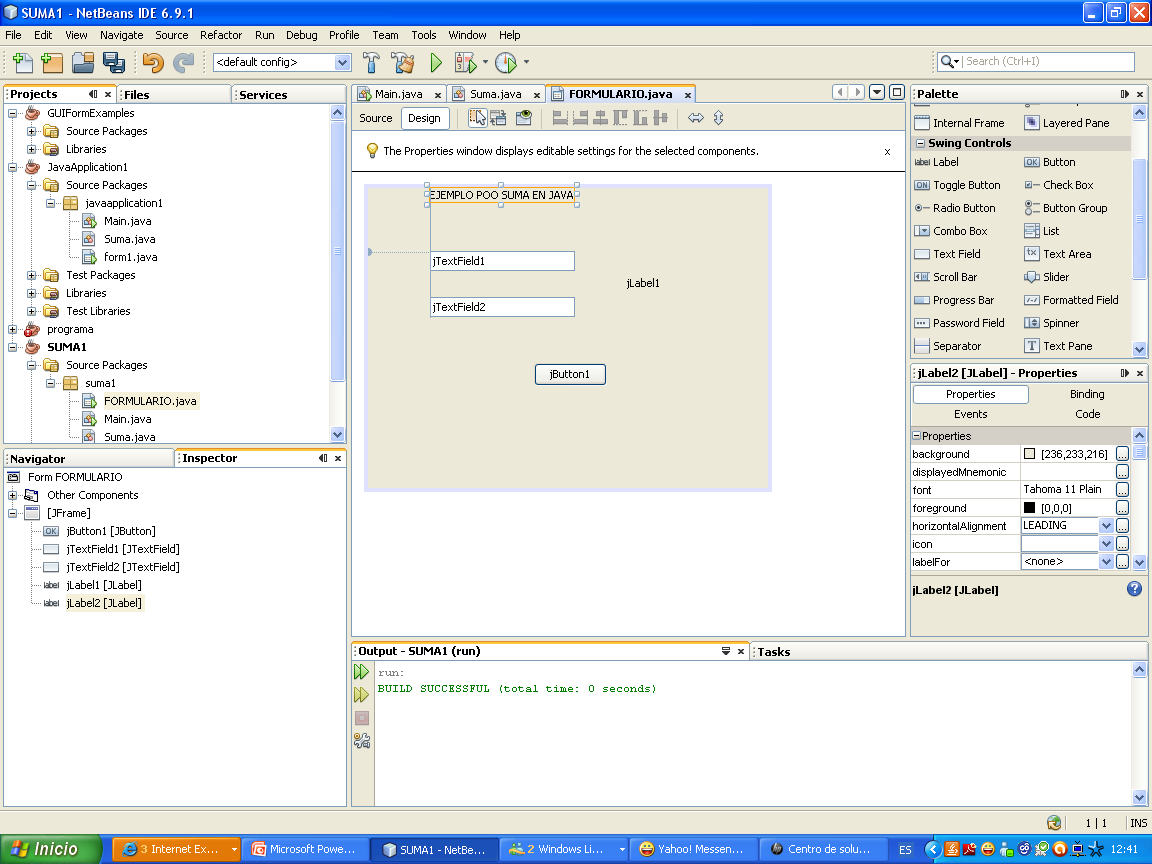 En el JButton1
Suma miobj;// se referencia el objeto, el orden es primero el nombre de la clase y luego el nombre del objeto (miobj)  
   miobj = new Suma();//se instancia

    miobj.setDato1(Double.parseDouble(jTextField1.getText()));
    miobj.setDato2(Double.parseDouble(jTextField2.getText()));
    double rta;
    rta =miobj.sumar();
    jLabel1.setText(Double.toString(miobj.sumar()));
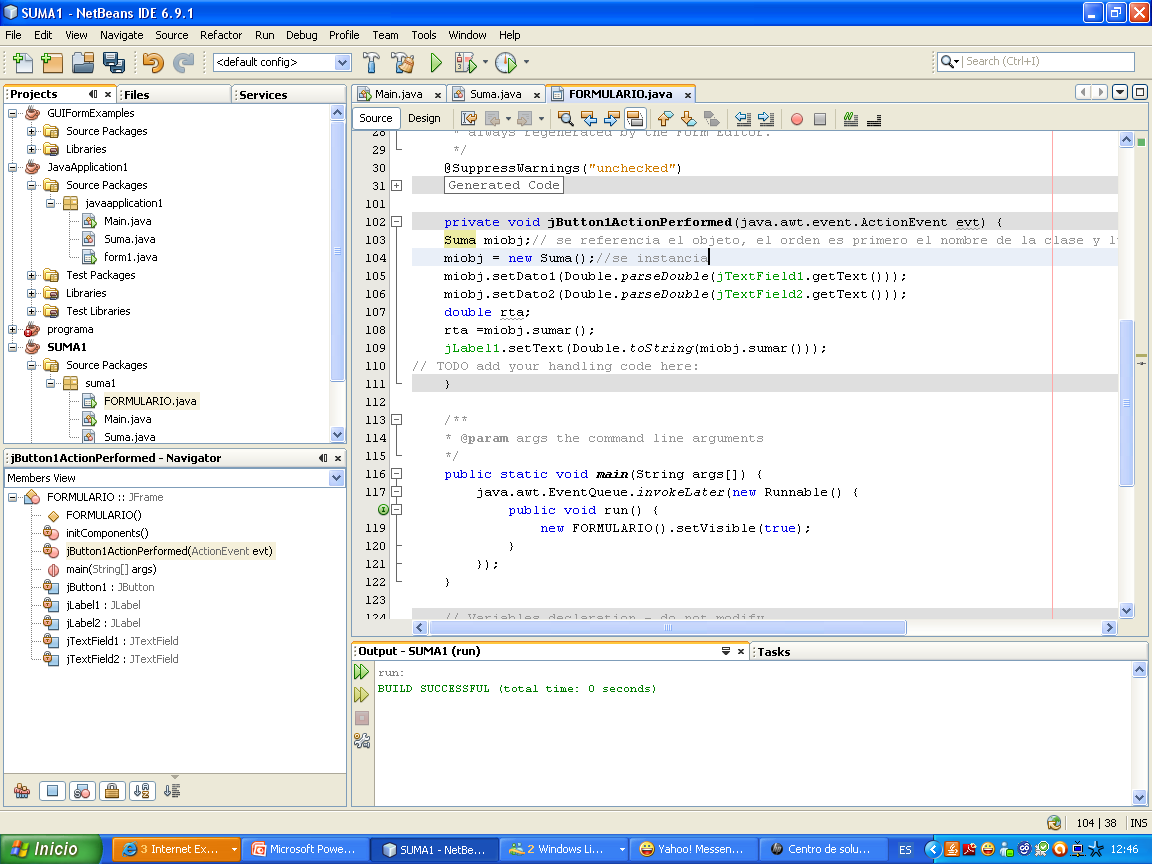 Se habilita el formulario
En el método main de la clase Main.Java del proyecto se crea un objeto de la clase FORMULARIO y se habilita la visibilidad del Jframe.
public static void main(String[] args) {
FORMULARIO miframe = new FORMULARIO();
miframe.setVisible(true);
miframe.setLocation(null);
}
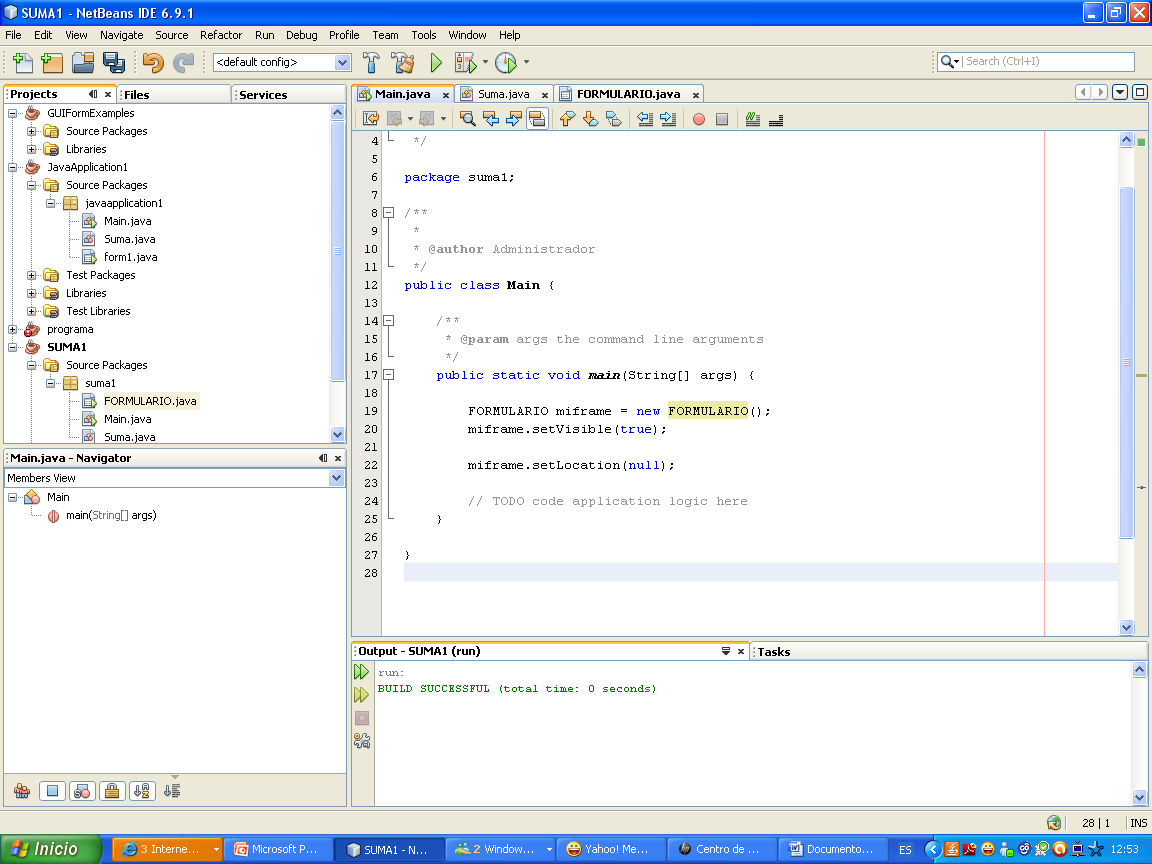 Se verifica el Funcionamiento
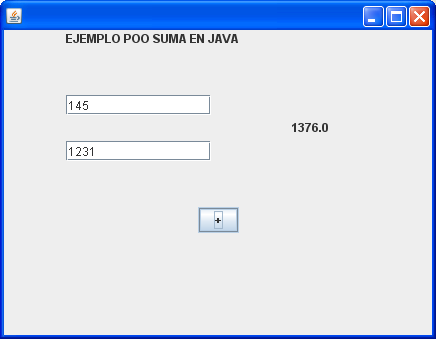 FORMA 2
Se usa el método constructor para en el momento de la instancia del objeto pasarle los valores de los atributos.
LA NUEVA CLASE QUEDA DE ESTA MANERA
public class suma2 {

private double dato1;
private double  dato2;
public suma2(double da1, double da2) {
	this.dato1 =da1;
     this.dato2 =da2;
 }

public double sumar(){
return  dato1 + dato2;
 }

}
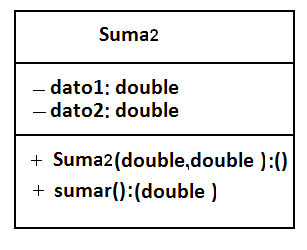 En el JButton1 se modifica la instancia
suma2 miobj;
miobj = new suma2 (Double.parseDouble(jTextField1.getText()),Double.parseDouble(jTextField2.getText()));
double rta;
rta =miobj.sumar();
  jLabel1.setText(Double.toString(miobj.sumar()));